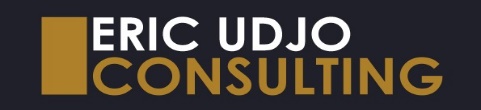 GUIDELINES On academic writing BY Emeritus Professor Eric O Udjo (PhD, London)Independent Consultantwww.ericudjoconsulting.co.za
INTRODUCTION
PREAMBLE
This presentation provides guidelines on academic writing at any stage of the research process though some aspects may not apply at the proposal stage.  I begin by asking the question:
		WHAT IS ACADEMIC WRITING?

Academic writing is the scholarly reporting of a research study which might be a dissertation, theses, journal article, or monograph. 
The following guidelines may be useful in producing  such a report.
Language
Ideally a scholarly report should appeal to a diverse audience.
The language should therefore not be too technical. 
While necessary to utilise the language appropriate to the discipline  the essence of the scholarly report should not be lost in technical jargon.
When presenting a scholarly report, always ask: Am I communicating this study properly to people not in my discipline?
structure
Report of a scholarly  study should be logically structured.
Structure in all forms of academic work, usually consists of: Background, Statement of the Research Problem, Data , Methods, Results, Discussion and Conclusion.
An abstract should precede the full report and usually, should not exceed 350 words.
 The abstract is a brief summary of the scholarly study stating the research problem, objective, data and methods, the key results and conclusion.
Let us now examine in more detail the structure of a scholarly report.
Structure (contd)
Background and Statement of the Research Problem. 
A scholarly  study report (or research proposal) should have a short background story introducing the study.
This should be followed by a well-articulated statement of the research problem. 
If there is no research problem statement, the reader is left pondering: what is the value of this research?
In stating the research problem, formulate answers to the following: What is the issue? How is it a problem? What is the benefit of undertaking research on the issue?
Structure (contd)
Literature Review. 
If possible, a literature review should be part of the Background. 
But if not possible, duplication or repetition  should be avoided.
The literature review builds on work of previous studies on the issue.
A common weakness is presenting a literature review merely as summaries of previous studies.
A literature review should articulate the strengths and limitations of previous studies as well as gaps in knowledge on the issue. It is from this that the unique contribution of the current study can be appreciated.
Structure (contd)
Objectives. 
The objectives of the study should flow  logically from the critical review of the literature. 
In any academic writing, the objectives of the study should be stated – 
        unambiguously, 
        specific, and 
         measurable
         and linkable to the methodology of the study.
Structure (contd)
Data. 
A scholarly  report  should inform the reader, the nature of data employed in the study:
 Explain whether qualitative or quantitative data or both were employed.
Explain whether  primary or secondary date or both were employed.
Do not assume the quality of data is perfect, no such thing as perfect data anywhere.
Point out the limitations of the data. Data limitations may have implications for the results of the study.
Structure (contd)
Methods. 
A full account of the methods utilised should be provided in a scholarly study report.
This would usually entail indicating whether qualitative or quantitative methods or both were utilised, and beyond that, providing details of the specific methods utilised.
It has become fashionable these days among some researchers to write that they employed mixed methods. 
Explain exactly what methods were mixed in the research. 
To put this in context, reviewing the literature, Johnson et al. (2007) listed 19 definitions of mixed methods.
Structure (contd)
Results. 
Presentation of the results in a scholarly study report needs to be consistent and aligned with the research objectives. 
Interpretation of the results should be clear and unambiguous and in a manner that can be understood by a diverse audience. 
Researchers should be able to convey the outcome of complex technical analysis meaningfully to a wide range of readers.
If the presentation of the results remains at a complex technical level, it is unlikely that policy makers would be able to utilise the results for policy intervention.
Structure (contd)
Discussion and Conclusion. 
The discussion and conclusion in a scholarly study report should contain the following:
     re-cap the research problem,
     summarise the key results, 
      highlight the new insights the study has provided,
     highlight the broader implications of the results from a theoretical                	perspective or for  society.
The conclusions should be  consistent with the results from the analysis.
Structure (contd)
Discussion and Conclusion (contd)
Avoid unsubstantiated statements.
One may make recommendations arising from the results.
Sometimes researchers formulate recommendations at a general level i.e., without providing specifics. 
If making recommendations, each should be accompanied with suggestions of strategies for achieving the recommendation.
Academic integrity
Academic writing requires strict adherence to academic integrity. 
According to Alison Kirk (1996), academic integrity entails:
     Avoidance of plagiarism
     Maintenance of academic standards
     Honesty and rigour in research
Academic integrity (CONTD.)
Resnik et al. 2017 noted that research integrity can be understood as adhering to commonly accepted ethical and professional norms in the conduct of research and making responsible decisions when faced with ethical dilemmas.
Academic integrity (CONTD.)
Some Aspects of Ethics in Research include
Ethics  Approval: Essential to ensure protection of respondent and researchers especially when collecting primary data. Research should be undertaken respecting the constitution of the country.
Avoid Using other Researchers’ ideas without acknowledgement i.e.  Plagiarism or intellectual theft. There is no consensus about self- plagiarism. Also avoid subtle plagiarism.
 Appropriate Use of Statisticians. Statisticians can provide guidance but should not do the analysis for the researcher unless the statistician is a co-author.
Acknowledgements: Need to acknowledge all contributors to the study.
References/sources consulted
Johnson, R.B., Onwuegbuzie, A.J., Turner, L.A. (2007). Towards a definition of mixed methods research. Journal of Mixed Methods Research. DOI: 10.1177/1558689806298224.
Kirk, A. (1996). Learning and the market place: a philosophical guide for business an academe. Carbondale: Southern Illinois University Press. 
Resnik, D., et al. (2017). Data-intensive science and research integrity.  Account Res. 24(6): 344-358.
Creswell, J. (2006).    Understanding mixed methods research.